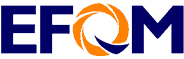 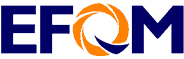 AVRUPA KALİTE YÖNETİMİ VAKFI
EFQM Hakkında
Ulusal ortaklık organizasyon üyelerinden oluşan ve Avrupa’nın önemli bölgesi olan Brüksel’ de kurulmuştur. 
EFQM, Avrupalı iş adamlarına çok daha üretim yapabilme ve yapılan kaliteli üretimin dağıtımının etkili bir biçimde idari tecrübeyle sağlanmasını amaçlamaktadır. 
EFQM üyelerine bilgi, aktif çözüm ve iş potansiyelini koruma gibi hizmetler vermektedir.
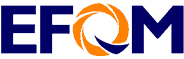 Biz bir çok seviyelerde çalışma grupları, çeşitli şekillerdeki kalite geliştirme, disiplin ve mükemmellik seviyelerindeki iş sahaları desteğini Avrupa Kalite Ödülünü yönlendirerek prestijimizi tanıtmaktayız.

EFQM kar amaçlı bir üyelik kuruluşu değildir.
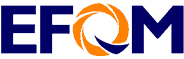 EFQM Avrupa’nın başlıca  14 şirketinin başkanları tarafından 1988 yılında kuruldu. (Bosch, BT, Bull, Ciba-Geigy, Dassault, Electrolux, Olivetti, Sulzer, Philips, Renault, Volswagen, Fiat, KLM, Nestle. )

Bu atılgan idari işgücü şimdi 800 üyeden daha fazlasını oluşturmaktadır.
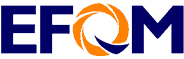 Kalite ödüllerinin en eskisi ve tanınmışı Japonya’da 1951 yılında başlatılan “Deming Ödülü”dür. Bunu sırasıyla ABD’da 1988’de “Malcolm Baldridge Ulusal Kalite Ödülü”, Avrupa’da EFQM (Avrupa Büyük Ödülü) izlemiştir.

Ticari mükemmellik için Avrupa Modeli şimdi Avrupa Kalite Birliği olarak geçmektedir. EFQM 1992’ de Avrupa Kalite Ödülü ile ilk kez tanıştı.
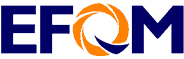 EFQM MİSYONU:
Avrupa Organizasyonlarının gelişim aktivitelerini desteklemek, esas müşteri tatmini, işçi tatmini ve bunların ticari – sosyal çevre sonuçlarını analiz ederek mükemmele ulaşmak.
Avrupa organizasyonları yöneticilerini, Toplam Kalite Yönetiminde rekabetçi avantajlarla dünya çapında desteklemek.
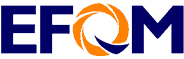 KİMLERİ TEMSİL EDİYOR:
Bugün dünya çapında 38 ülkeden 800’ ün üzerinde üyemizi temsil etmekteyiz. Üyelerimiz büyük, orta ve küçük çapta ticarethaneler. EFQM’in üyeleri; dünyaca ünlü ve başarılı markalardan oluşan şirketler topluluğudur.
	EFQM ayrıca Akademik enstitüleri , Araştırma Enstitüleri, Yönetim Komiteleri, Ulusal Ticari Geliştirme Birliği ve Ulusal Ortaklık Organizasyonlarını da içermektedir.
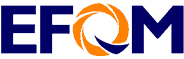 YÖNETİM:
EFQM’ in Yönetim Komitesinin yürütme organı 20 organizasyon üyesinden oluşmaktadır. Her biri 4 sene görevde kalacak şekilde seçilir. Aslen 5 yıl görev süresidir fakat 4 sene sonunda dönem oyuna gidilir ve erken seçim yapılır.Yönetim Komitesi başkanı 3 sene için seçilmektedir. Komite senede 2 kez toplanır.
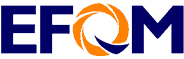 YÜRÜTME ORGANI:
Komitenin yürütme organı; organizasyonun 20 asil üyesinden oluşmaktadır. Bu üyelerde ticari mükemmellik, toplam kalite ve sorumluluk anlayışı ön plandadır.
	Komite EFQM’ in başarısını desteklemek, stratejik yönlendirme, ticari projeler, monitör planları yönlendirme gibi mevzuatları içerir.
	Yönetimdeki yürütme organı kendi içinde yılda 4 kez toplanır ve  rapor verir.
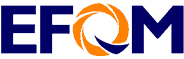 EFQM sadece mükemmele ulaşmayı değil, mükemmeliyetçiliği hedef olarak toplam kaliteyi arttırmayı amaç haline dönüşmüştür.
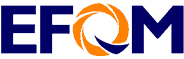 EFQM Mükemmellik Modeli
Avrupa Kalite Ödülü sürecini yöneten Avrupa Kalite Yönetim Vakfı’nın (EFQM) hedefi Avrupalı kuruluşların sürdürülebilir bir mükemmellikle yönetilmesini sağlayacak toplam kalite yönetimi anlayışının yaygınlaşmasını kolaylaştırarak Avrupa’nın rekabet gücünü yükseltmeye  yardımcı olmaktır.
Bu amaçla aralarında Türkiye’nin de bulunduğu çeşitli ülkelerin yöneticileri ve yönetim uzmanları ile birlikte mükemmellik modeli oluşturulmuştur.
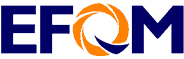 1992 yılından beri kullanılan mükemmellik modeli sadece Avrupa da değil Japonya’dan Avustralya’ya,  Hindistan’a ve bir çok ülkede yaygınlaştırılmıştır.
Mükemmellik modeli TKY’nin ya da mükemmellik kültürünün belli başlı boyutlarını tanımlayan, bir yönetim çerçevesini sunar. 
Bu modele sektör, büyüklük ya da gelişmişlik düzeyinden bağımsız her tür kurum ve kuruluş uygulayabilir.
Mükemmellik modeli kuruluşlara mükemmelliğe giden yolda nerede olduklarını gösteren, darboğazlarını saptamalarına yardımcı olan ve uygun çözümlerin kullanımını destekleyen pratik bir yönetim aracıdır.
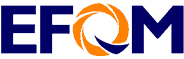 EFQM  MÜKEMMELLİK  MODELİ
GİRDİLER
SONUÇLAR
LİDERLİK
       %10
Çalışanlar
     %9
Çalışanlarla      İlgili   Sonuçlar        %9
TEMEL PERFORMANS  SONUÇLARI %15
SÜREÇLER
      %14
Politika ve Strateji
     %8
Müşterilerle     İlgili Sonuçlar     %20
İşbirliklerive Kaynaklar
%9
Toplumla
    İlgili Sonuçlar     %6
YENİLİKÇİLİK VE ÖĞRENME
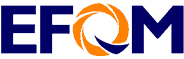 EFQM Mükemmellik Modeli, 5’i girdi, 4’ü sonuç kriteri olmak üzere dokuz ana kriterden oluşmaktadır. 9 ana kriter 32 alt kriter ile desteklenmektedir. 
Girdi kriterleri kuruluşun yaptığı faaliyetleri içerirken, sonuç kriterleri ise o kuruluşun neler gerçekleştirdiğini göstermektedir.
 EFQM Mükemmellik Modeli’nin başarılı bir biçimde uygulanabilmesi ancak Toplam Kalite temel kavramlarının iyi bir şekilde anlaşılmasıyla mümkündür.
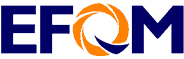 EFQM Mükemmellik Modeli’nin Girdi Kriterleri
1. Liderlik 
1a – Liderler kuruluşun misyon, vizyon ve değerlerini nasıl oluşturmakta ve bir Mükemmellik kültürü doğrultusunda nasıl örnek olmaktadır.
1b – Liderler Kuruluşun yönetim sisteminin oluşturulması, bu sistemin yaşama geçirilmesi ve sürekli olarak iyileştirilmesi çalışmalarında kişisel olarak nasıl rol almaktadırlar.
1c – Liderler müşterilerle, işbirliği yapılan kuruluşlarla ve toplumun temsilcileri ile ilişkileri nasıl yürütmektedir.
1d – Liderler kuruluşun çalışanlarını nasıl motive etmekte, desteklemekte ve tanımaktadırlar. 
1e –  Liderler kurumsal değişim ihtiyacını nasıl belirler ve değişime öncülük etmektedirler.
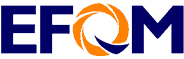 2. Politika ve Strateji 
2a – Politika ve strateji, paydaşların mevcut durumundaki ve gelecekteki gereksinim ve beklentilerini nasıl temel almaktadır.
2b - Politika ve strateji, performans ölçümü, araştırma, öğrenme ve yaratıcılıkla ilgili çalışmalardan elde edilen bilgileri nasıl temel almaktadır.
2c - Politika ve strateji, nasıl oluşturulmakta, gözden geçirilmekte ve güçlendirilmektedir.
2d - Politika ve stratejinin yayılımı,  kilit süreçler çerçevesi içinde nasıl gerçekleştirilmektedir.
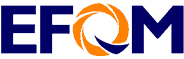 3. Çalışanlar 
3a – İnsan kaynakları nasıl planlanmakta, yönetilmekte ve iyileştirilmektedir.
3b – Çalışanların bilgi birikimleri ve yetkinlikleri nasıl belirlenmekte, geliştirilmekte ve sürdürülmektedir.
3c – Çalışanların katılımı ve yetkelendirilmesi nasıl sağlanmaktadır.
3d – Çalışanlar ile kuruluş arasında nasıl bir diyalog söz konusudur.
3e – Çalışanlar nasıl takdir edilmekte, tanınmakta ve gözetilmektedir.
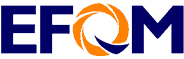 4. İşbirlikleri ve Kaynaklar 
4a – Kuruluş dışı işbirlikleri nasıl yönetilmektedir.
4b – Finansal kaynaklar nasıl yönetilmektedir.
4c – Binalar, donanım ve malzemeler nasıl yönetilmektedir.
4d – Teknoloji nasıl yönetilmektedir.
4e – Bilgi ve bilgi birikimi nasıl yönetilmektedir.
5. Süreçler 
5a – Süreçler sistematik olarak nasıl tasarlanmakta ve yönetilmektedir.
5b – Süreçler, müşterileri ve diğer paydaşları tam olarak tatmin etmek ve onlar için giderek artan bir değer yaratmak amacıyla gerektiğinde yenilikçi yaklaşımlar kullanılarak nasıl iyileştirilmektedir?
5c – Ürün ve hizmetler müşteri gereksinim ve beklentileri temel alınarak nasıl tasarlanmakta ve geliştirilmektedir.
5d – Ürün ve hizmetler nasıl üretilmekte, sunulmakta ve servisi sağlanmaktadır.
5e – Müşteri ilişkileri nasıl yönetilmekte ve geliştirilmektedir.
EFQM Mükemmellik Modeli’nin Çıktı Kriterleri
6. Müşterilerle ilgili Sonuçlar 
6a – Algılama ölçümleri
6b – Performans göstergeleri

7. Çalışanlarla İlgili Sonuçlar 
7a - Algılama ölçümleri
7b – Performans göstergeleri
8. Toplumla İlgili Sonuçlar
 8a – Algılama ölçümleri
8b - Performans göstergeleri 

9. Temel Performans Sonuçları 
9a – Temel performans çıktıları
9b – Temel performans göstergeleri
PUANLANDIRMA SİSTEMİ
Başvuran kuruluşlar toplam 1000 puan üzerinden değerlendirilir. Ayrıca her kriterin belirlenmiş bir katsayısı vardır.
Değerlendiriciler kriterleri değerlendirirken puanlandırma sürecini kullanırlar. Girdiler ve sonuçlar için ayrı ayrı boyutlar dikkate alınır
TÜRKİYE DE AVRUPA KALİTE ÖDÜLÜ ALAN ŞİRKETLER
1996
BRİSA A.Ş.(Büyük Ödül)
NETAŞ A.Ş.(Başarı Ödülü)
1997Büyük Ölçekli Kuruluşlar Kategorisi
NETAŞ A.Ş.(Başarı Ödülü)
1997 KOBİ Kategorisi
BEKSA A.Ş.(Büyük Ödül)
1998 KOBİ Kategorisi
BEKO TİCARET (Büyük Ödül)
2000 Büyük Ölçekli Kuruluşlar Kategorisi
ARÇELİK A.Ş.(Başarı Ödül)
ECZACIBAŞI VİTRA (Başarı Ödülü)
2003 Operasyonel Birim Kategorisi
BOSCH A.Ş. (Büyük Ödül)

2003 Kamu Kategorisinde Avrupa Başarı Kalite Ödülünü İlk Kazanan Kamu Kuruluşu KOCAELİ SANAYİ ODASI almıştır.
1998 yılında Avrupa Kalite Vakfına kabul edilen ilk Türk Üniversitesi SABANCI ÜNİVERSİTESİ olmuştur.
Kamu SektöründeUlusal Kalite Ödülü Alan Kuruluşlar x 2002 KOCAELİ SANAYİ ODASIx 2004 uluslar arasI NaKLİYECİLER DERNEĞİ  x 2006 Eskişehir Doğum ve çocuk hastalIklarI HASTANESİ